Tab
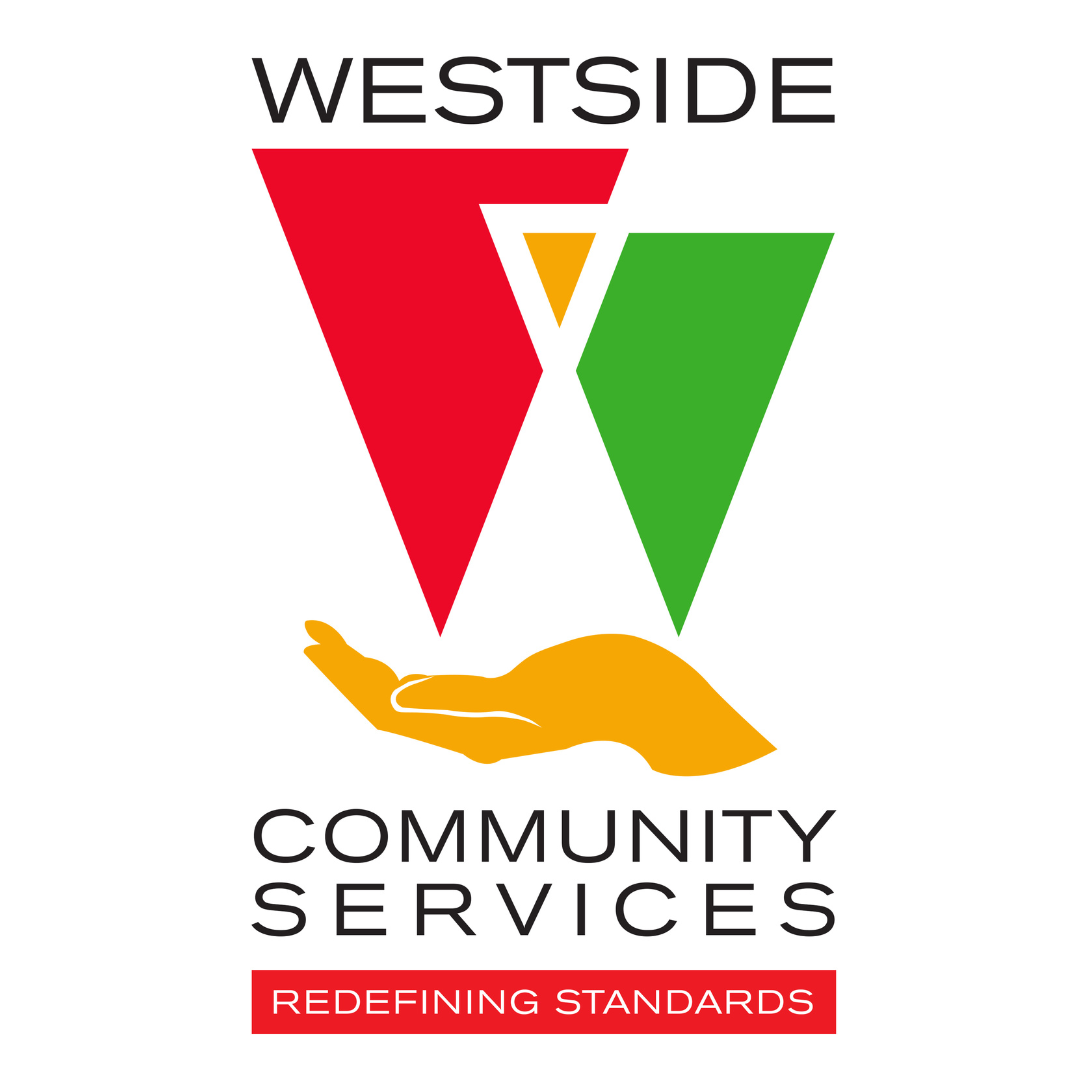 Westside Community Services
Crisis Clinic
Presented by Brook Chick
Tab
Table of Contents
What programs does the Crisis Clinic offer?
What populations are being served? 
What is a Clubhouse?
What outcomes have been documented for Clubhouse Membership?
How is Westside developing a Clubhouse?
How is our funding structured?
Tab
What programs does the Crisis Clinic offer?
Tab
What populations are being served?
Tab
What is a Clubhouse?
The Clubhouse model of social rehabilitation is a well-established augmentation to clinical care. The first Clubhouse was started in NYC in the 1940s.  There are now over 300 Clubhouses worldwide.   

The Work Order Day:  

Clubhouse Members and Staff work together to support daily operations, prepare meals, train for jobs and volunteer positions.
All activities are designed to help members build relationships, assume responsibilities, reduce social isolation, and strengthen their recovery.    

(See Fountain House website  https://www.fountainhouse.org
and clubhouse-internl.org)
What outcomes have been documented for Clubhouse Membership?
Quality of Life and Functioning Status* 

Improved Quality of Life
Increased self-esteem
Increased employment rates
Reduced social isolation

* McKay, C, et.a., A systemic Review of Evidence for the Clubhouse Model of Psychosocial Rehabilitation, Adm Policy Mental Health, 2018, 45:28-47
Healthcare Utilization* 

Decreased re-hospitalization rates
Reduced Hospital stays
Reduced emergency mental health care usage

“Research consistently shows that outcomes for people with SMI are tied to the recovery of dignity, hope, self direct, a coherent sense of identity, and the achievement of quality of life.” 
Fountain House. An Introduction to Social Practice. Fountain House. https://www.fountainhouse.org/about/social-practice.
Tab
How is Westside developing a Clubhouse?
Present Operations: 
Peer Planning Group: Current Crisis Clinic patients  
Capacity: Weekly Meetings (Wednesday at 12pm)
Goal: Transition to more frequent programming that aligns with Work Ordered Days

Program Vision: 
Operations: Daily Capacity: Up to 30 (year 1)
Unit Development: Culinary, Hospitality, Music, Arts, and Exercise 

Partnership with the Veterans Affairs
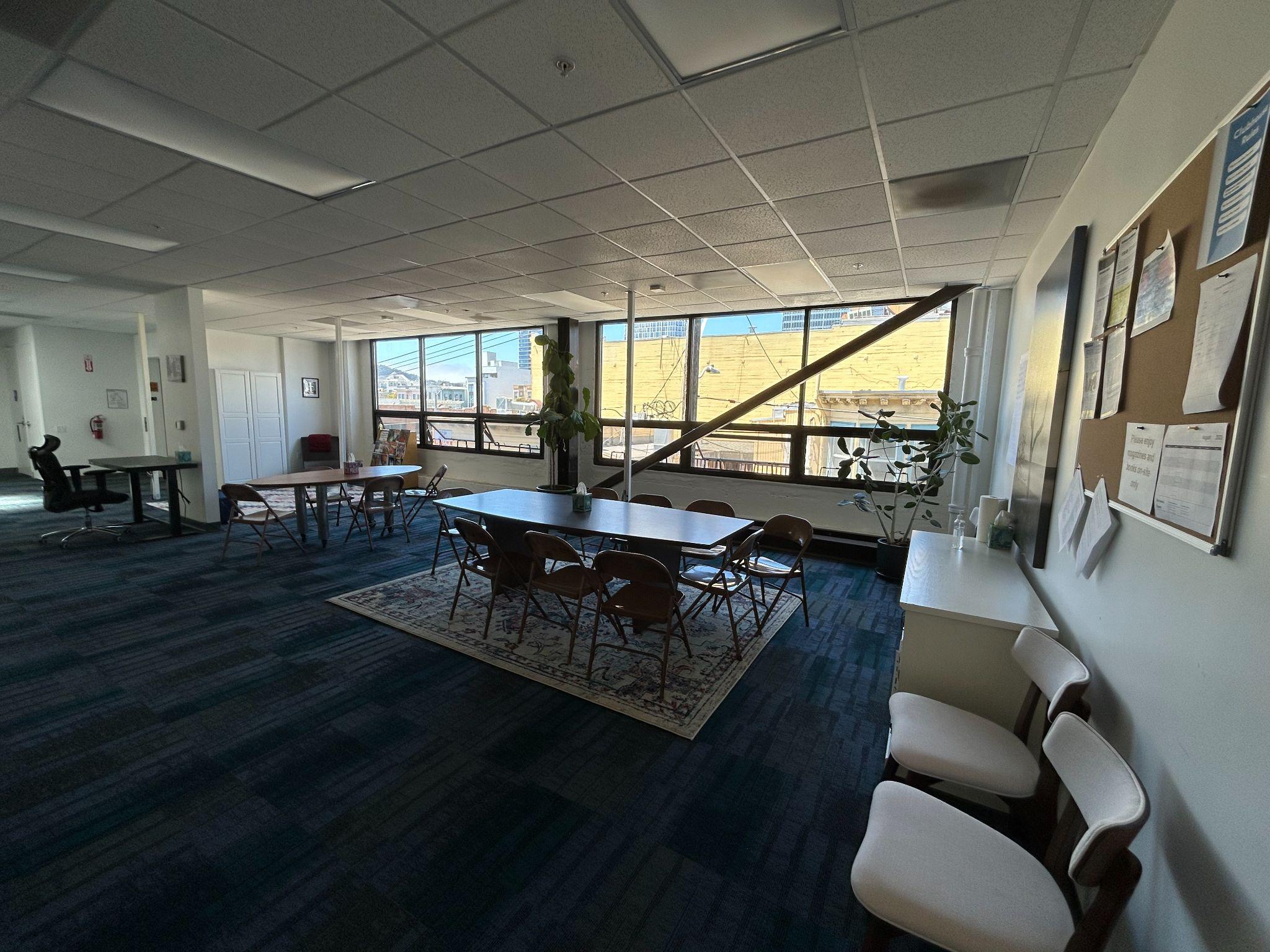 Tab
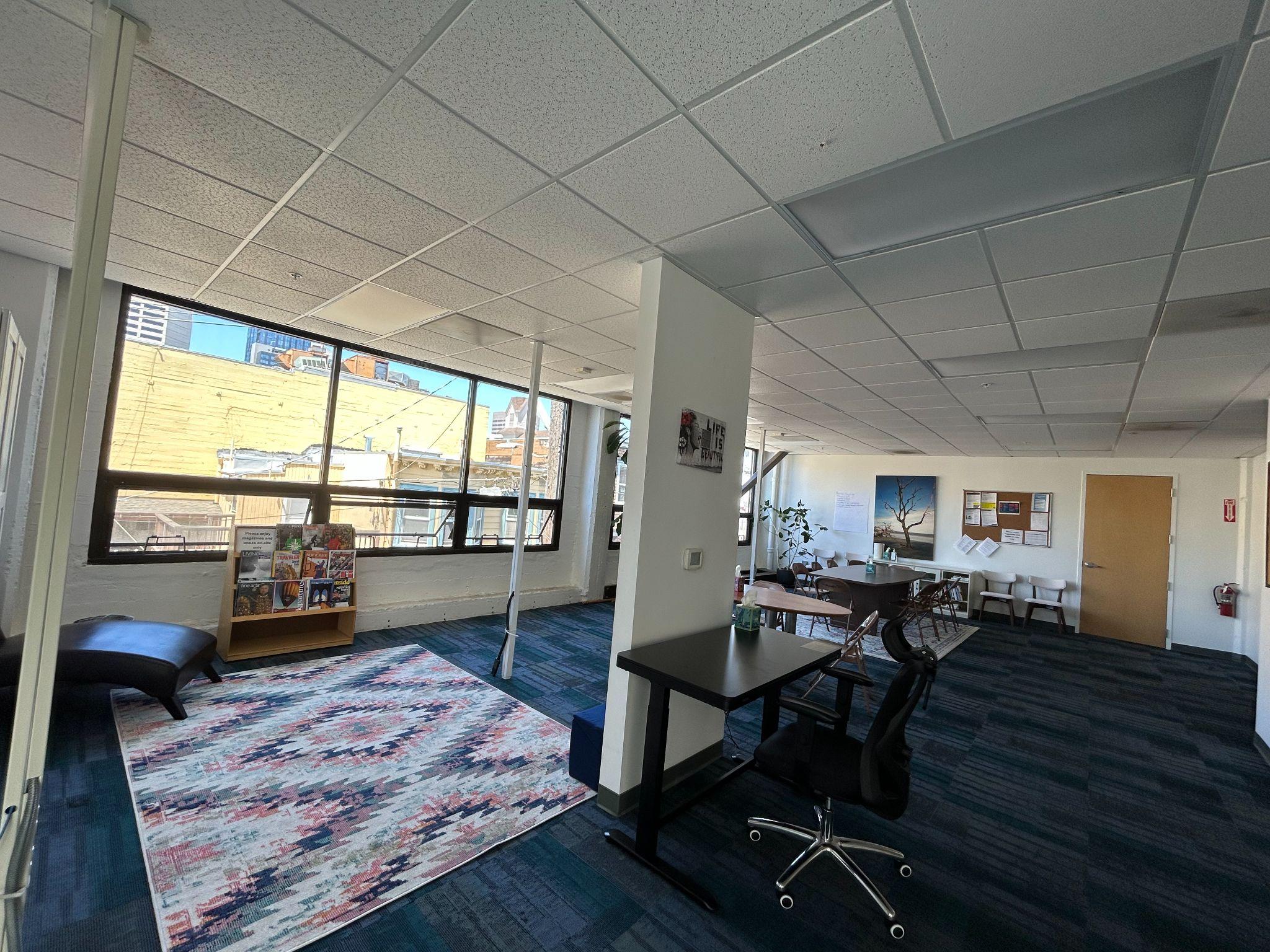 Tab
How is our funding structured?
Crisis Clinic Programs 
San Francisco Department of Public Health

Clubhouse Peer Planning Group 
California Health Care Foundation 
Actively Fundraising
Tab
Thank you for your time! 

For questions please contact Brook Chick at 415-930-1177 or
bchick@westside-health.org.
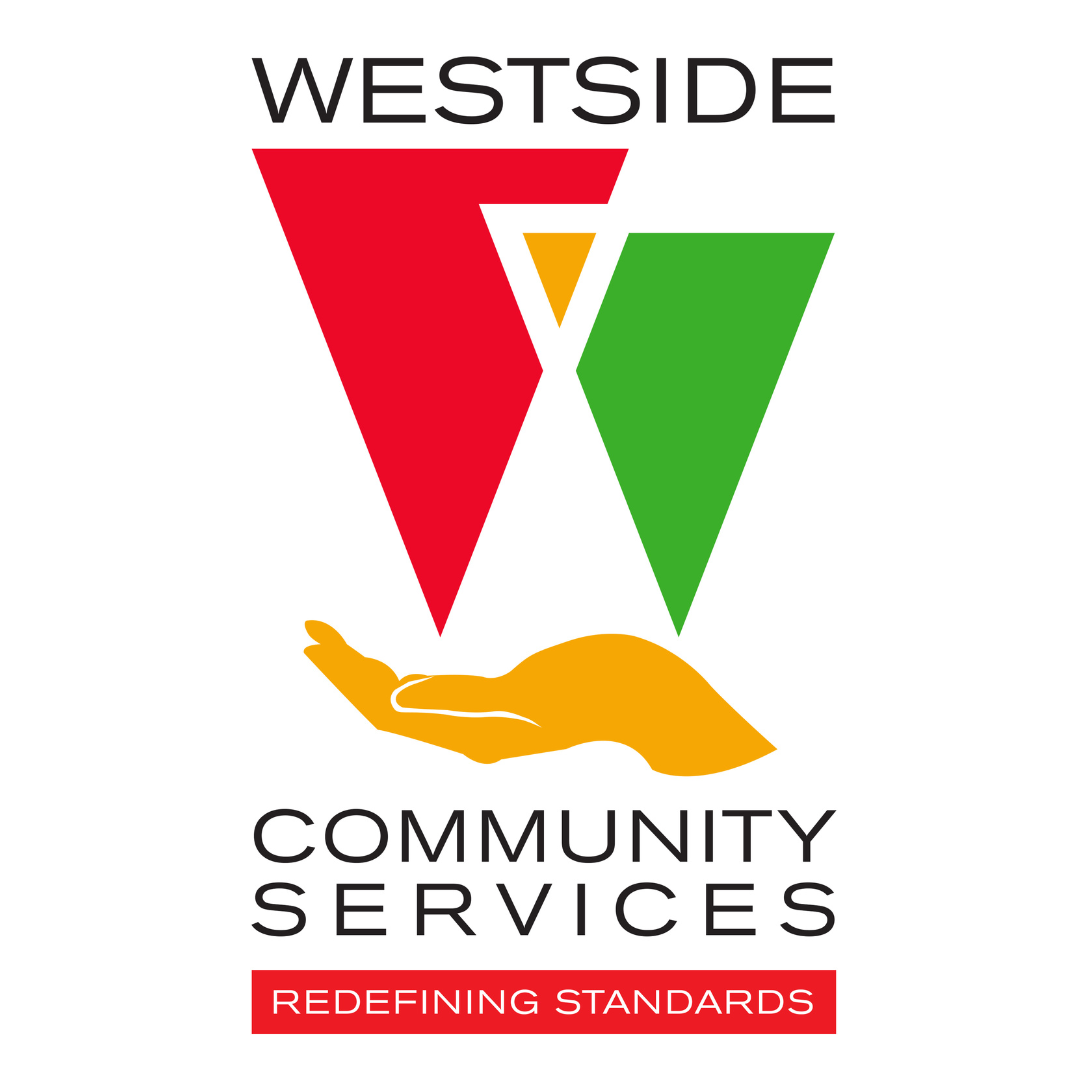